Роль бактерій в житті людини
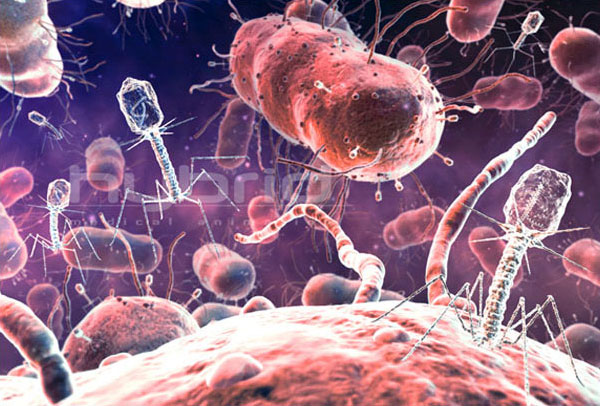 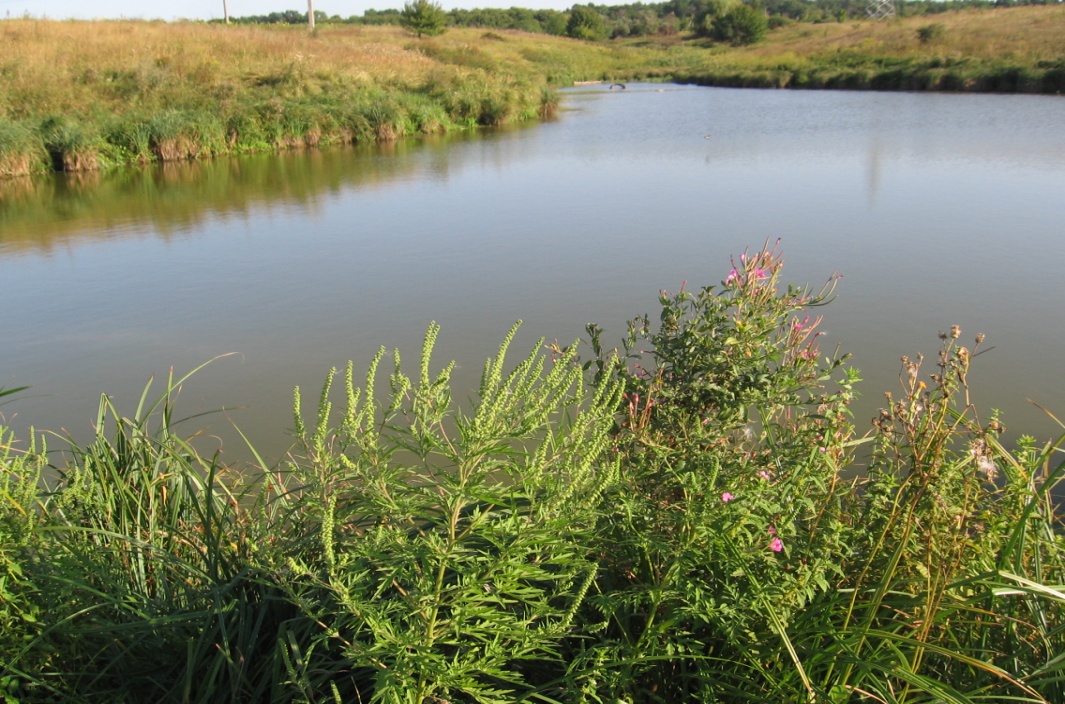 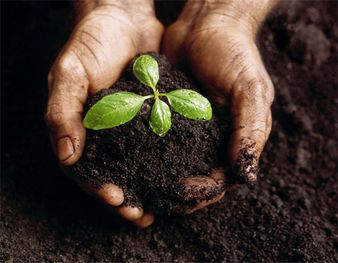 Бактерії - це примітивні одноклітинні живі організми. Вони поширені повсюдно: на поверхні або усередині інших організмів (тварин, рослин, людини), у великій кількості зустрічаються в грунті, водоймах.
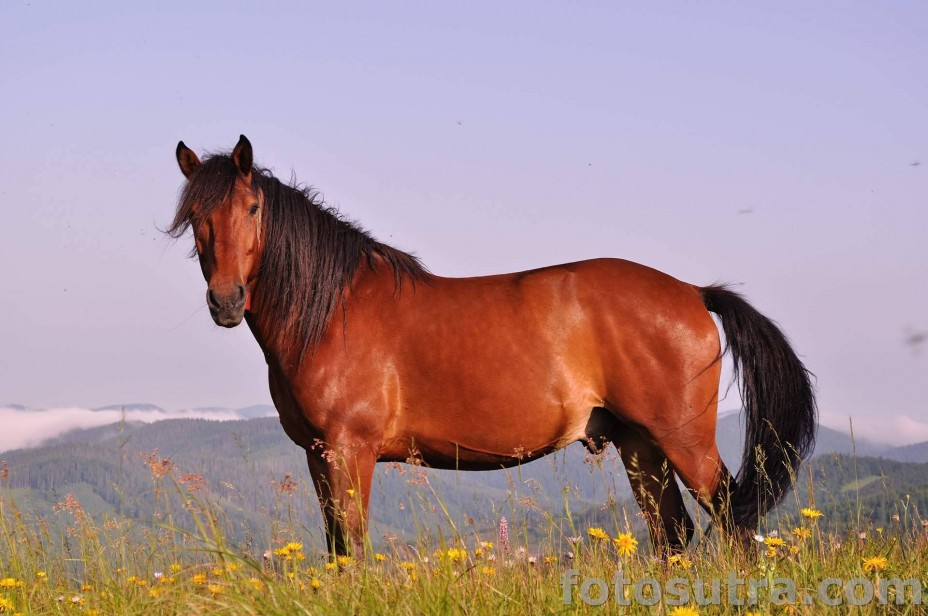 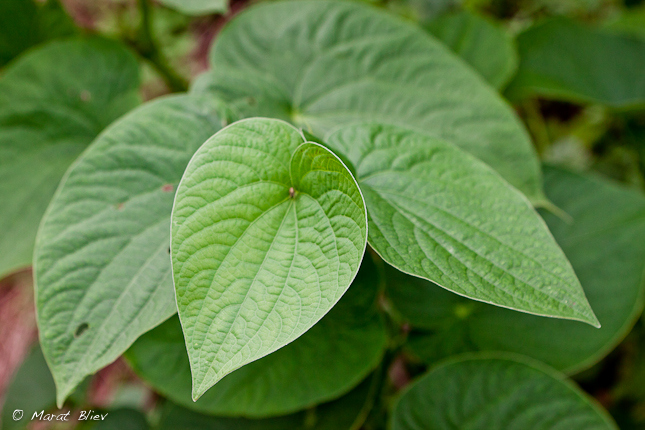 БАКТЕРІЇ В ЖИТТІ ЛЮДИНИ:  ПРОМИСЛОВІСТЬ
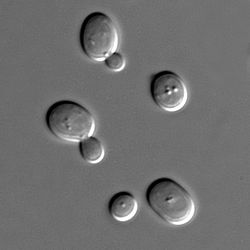 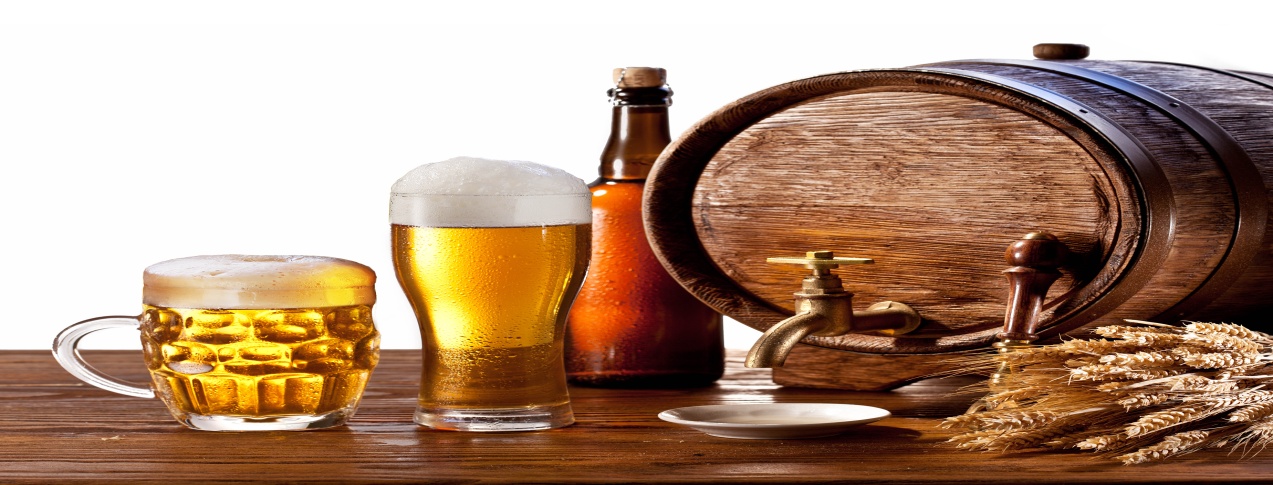 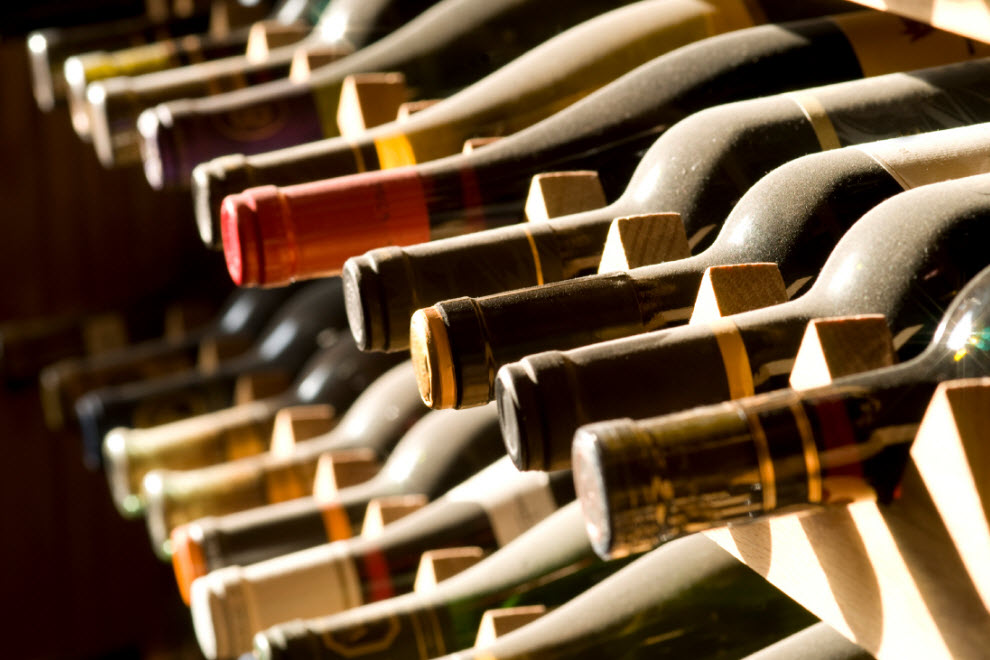 Враховуючи різноманітність каталізованих бактеріями хімічних реакцій, не дивно, що вони широко використовуються у виробництві, в ряді випадків з глибокої давнини.
Харчова промисловість
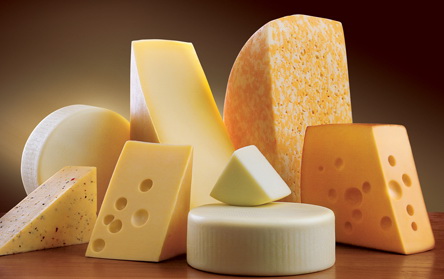 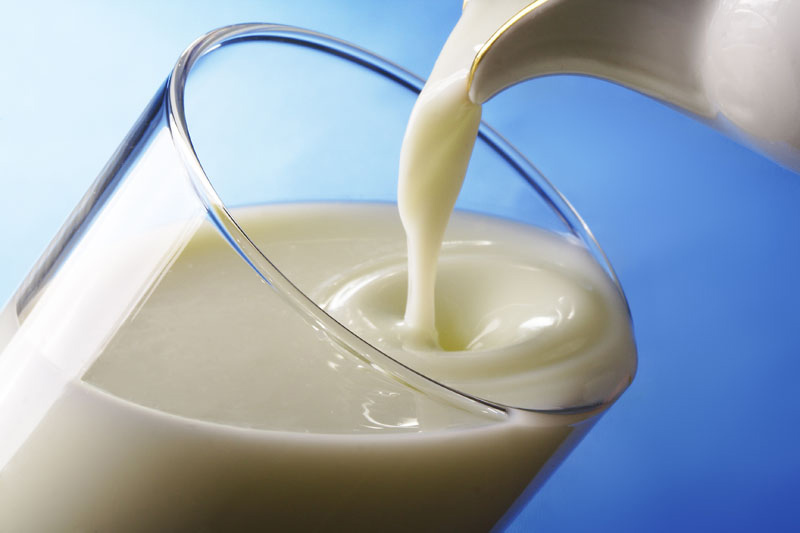 В даний час бактерії застосовуються цією галуззю в основному для виробництва сирів, інших кисломолочних продуктів і оцту.
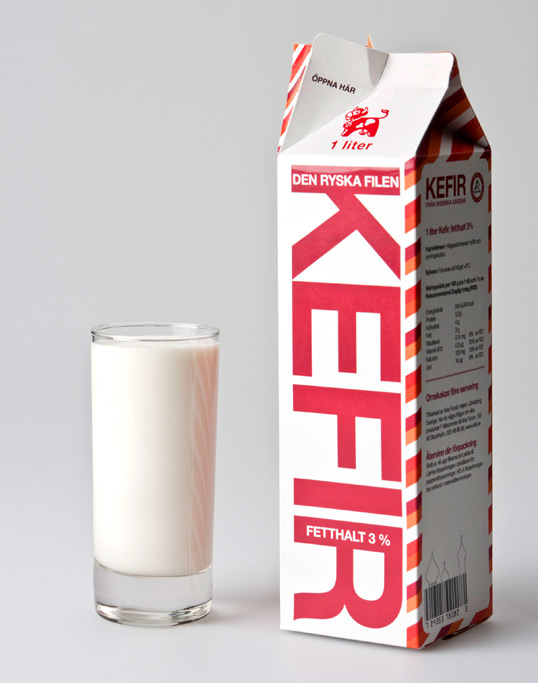 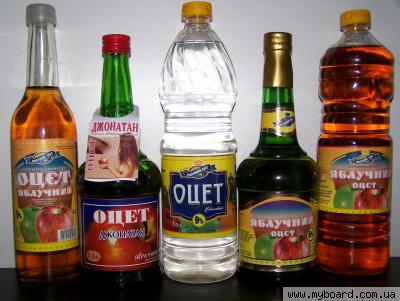 Вилуговування руд
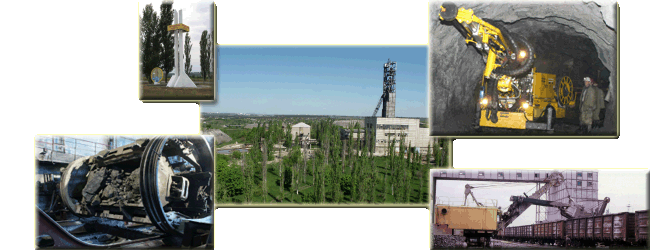 Бактерії застосовуються для вилуговування бідних руд, тобто переведення з них у розчин солей цінних металів, в першу чергу міді (Cu) та урану (U). Приклад - переробка халькопіриту, або мідного колчедану (CuFeS2).
Переробка відходів
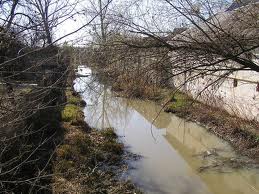 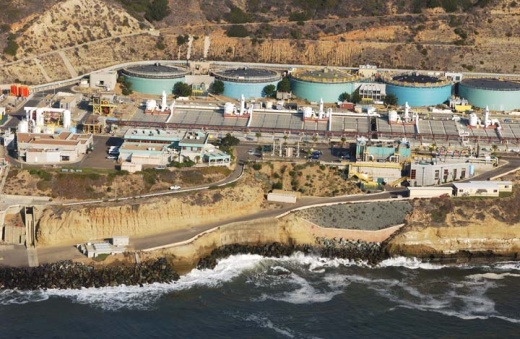 Бактерії служать також для перетворення відходів, наприклад стічних вод, в менш небезпечні або навіть корисні продукти.
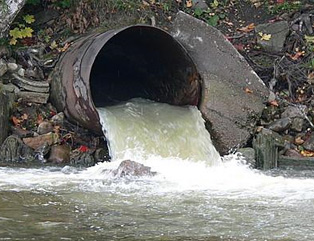 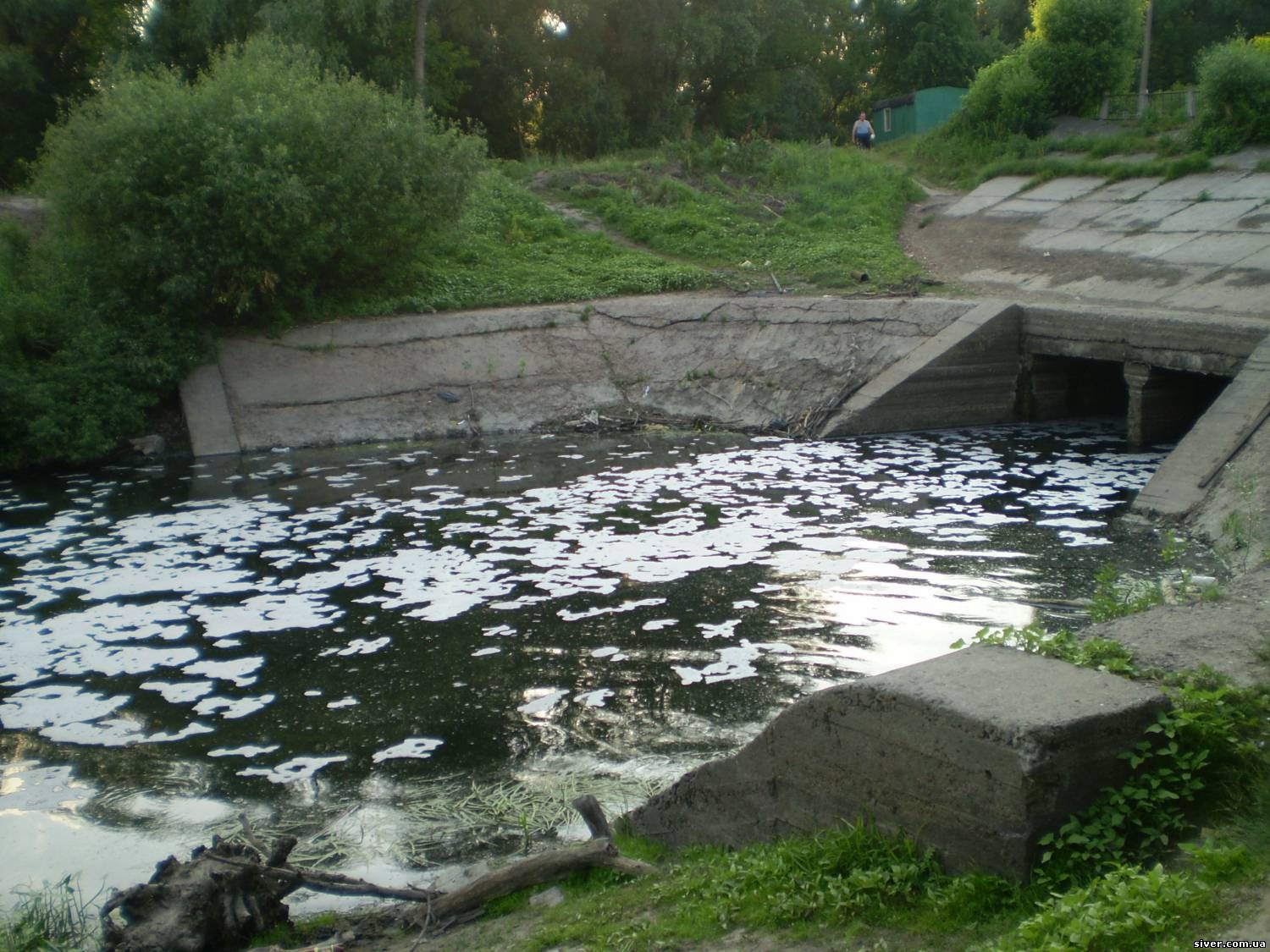 ІНШІ ШЛЯХИ ВИКОРИСТАННЯ
До інших важливих областей промислового застосування бактерій відноситься, наприклад, мочка льону, тобто відділення його прядильних волокон від інших частин рослини, а також виробництво антибіотиків, зокрема стрептоміцину.
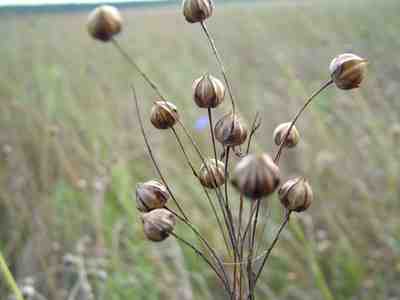 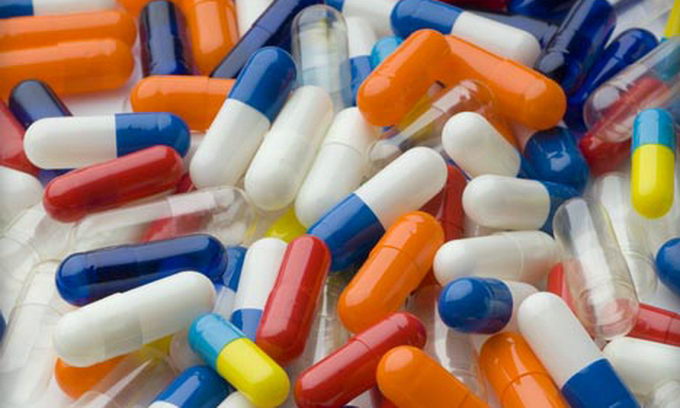